Εισαγωγή στην Επιστήμη &Τεχνολογία της Πληροφορικής
Αρχιτεκτονική Υπολογιστών
1η Ενότητα
Χειμερινό εξάμηνο 2020
Δεκαεξαδική αναπαράσταση
Συνήθως το μήκος μιας σειράς δυαδικών ψηφίων είναι πολλαπλάσιο του 4
10110101=
1010010011001000=
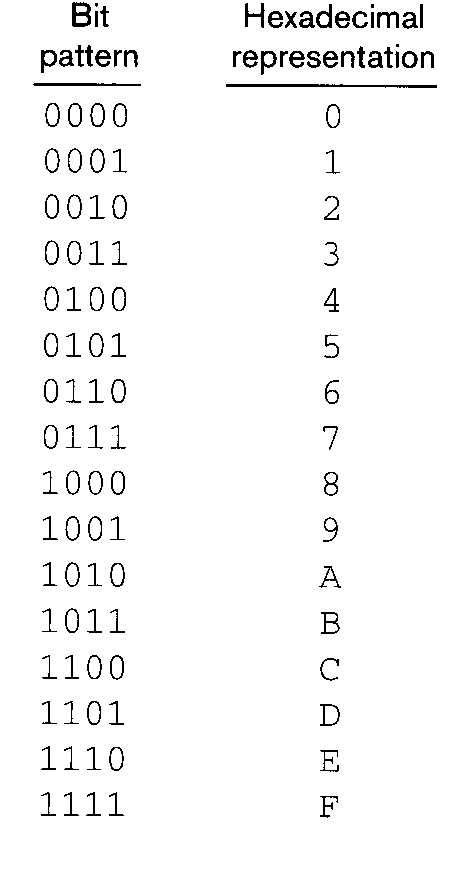 Β5
Α4C8
2
Αναπαράσταση κλασμάτων σε δυαδική μορφή
Παραδείγματα:
1010.001
+    1.101
2 3/4  
5/16  
11.01   
101.111 
3 ¼
5 7/8
10.11
0.0101
-----------
1011.110
3
Συμπλήρωμα ως προς 2
Αλλαγή
μετά τον 
πρώτο άσσο
Sign bit
Συμπλήρωμα ενός αριθμού: π.χ., 0110 & 1001
4
Εxcess 4
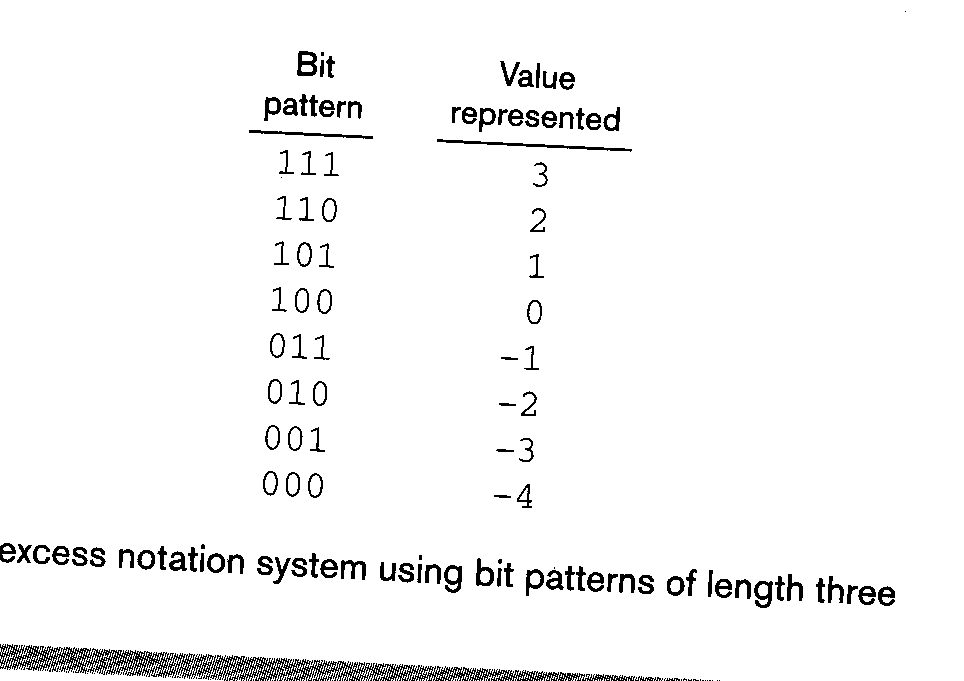 5
Αναπαράσταση κινητής υποδιαστολής(floating point representation)
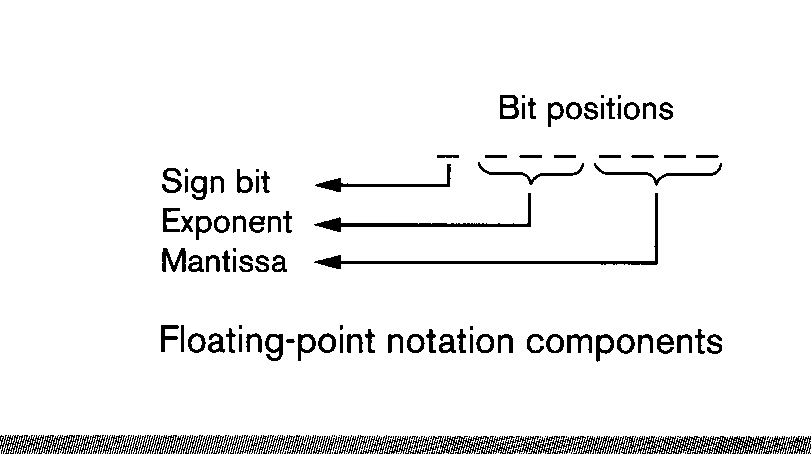 01101011:
1: Exponent 110 (excess - 4) notation = 2
    Mantissa: .1011
2. Mantissa: 10.11 = 2 3/4
3. +2 3/4
10111100:
1: Exponent 011 (excess - 4) notation = -1
    Mantissa: .1100
2. Mantissa: .01100 = 3/8
3. -3/8
6
Λάθη αποκοπής (truncation errors)
2 1/2 + 1/8 + 1/8 = 2 ¾

2 ½ + 1/8 = 2 5/8 ή 10.101 αποθήκευση ως 01101010 = 2 ½ 
 Επαναλαμβάνοντας την πράξη παίρνουμε ως τελικό αποτέλεσμα 2 ½ 

Εναλλακτικά μπορούμε να προσθέσουμε
 1/8 +1/8 = 2/8=1/4 ή 00111000
  ¼ + 2 ½ = 01101011 ή 2 ¾ 

 Πρόβλημα στην πρόσθεση μεγάλων τιμών με μικρές τιμές (σημαντικές επιπτώσεις σε συγκεκριμένες περιπτώσεις π.χ., συστήματα πλοήγησης)
7
Η αρχιτεκτονική της μηχανής
20
mem
03
mem
R
03
04
21
mem
R
01
01
mem
R
2101
mem
R
Εντολή 1347  LOAD Register 3 με τα περιεχόμενα της θέσης μνήμης 47
             70C5 Εκτέλεσε το OR στους καταχωρητές C & 5 και αποθήκευσε το αποτέλεσμα στη θέση 0
8
Κωδικοποίηση εντολών μηχανής
Op – code        Operand           Description
       1	          RXY             LOAD register R with contents of  memory at address XY (Hex)
       2                    RXY                LOAD register R with bit pattern XY
       3                    RXY                STORE contents of R into mem at the address XY
       4                    0RS                MOVE pattern from register R to register S
       5                    RST                 ADD register S & register T and SAVE result in register R (συμπ. 2)
       6                    RST	                ADD register S & register T and SAVE result in register R (fl point)
       7                    RST	                OR register S & register T and SAVE result in register R 
       8                    RST                AND register S & register T and SAVE result in register R 
       9                    RST                XOR register S & register T and SAVE result in register R 
      A                    R0X                 ROTATE register R to the right X times
      B                    RXY                JUMP to mem XY if R==Reg0
      C                    000	               HALT execution
9
Κωδικοποίηση εντολών μηχανής
Memory		Memory content
00			20
01			03
02			21
03			01
04			22
05			01
06			52
07			12
08			B2
09			0C
0A			B0
0B			06
0C			C0
0D			00


Value of R2 When program is halted? R2=03
How many times command in mem 06 is executed 2 times
R0=03
R1=01
R2=01
R2=R1+R2
Jump to 0C if R2==R0
Jump to 06 if R0==R0
HALT
2003
2101
2201
5212
B20C
B006
C000
R0=03
R1=01
R2=03
10
Κωδικοποίηση εντολών μηχανής
Add 12 (decimal) with 5 (decimal) and store result in memory cell at address 03
12 δεκαδικό
00001100 δυαδικό
0C δεκαεξαδικό
Βάλε στον S το 12
Βάλε στον T το 05
Πρόσθεσε τα
Αποθήκευσε το αποτέλεσμα στην 03 της μνήμης

210C
2205
5312
3303
00001100 --- 12 --- 0CHex
00000101 --- 5   ---05Hex
------------
00010001 – 17 --- 11 Hex
5RST                 ADD register S & register T and SAVE result in register R (συμπ. 2)

520Α    R2=R0+RA
Κωδικοποίηση εντολών μηχανής
Add 12 (decimal) with 5 (decimal) and store result in memory cell at address 03
12 δεκαδικό
00001100 δυαδικό
0C δεκαεξαδικό
Βάλε στον S το 12
Βάλε στον T το 05
Πρόσθεσε τα
Αποθήκευσε το αποτέλεσμα στην 03 της μνήμης
210C
2205
5312
3303
C000
00001100 --- 12 --- 0CHex
00000101 --- 5   ---05Hex
------------
00010001 – 17 --- 11 Hex
5RST                 ADD register S & register T and SAVE result in register R (συμπ. 2)

520Α    R2=R0+RA
Κωδικοποίηση εντολών μηχανής
Add 2 ½   with ¼  and store the result in mem 00
What is the representation of the final result in Hex?
Φόρτωσε στον καταχωρητή 0 το 2 ½ 
Φόρτωσε στον καταχωρητή 1 το ¼ 
Πρόσθεσε τον καταχωρητή 1 με τον καταχωρητή 0 και βάλε το αποστέλεσμα στον καταχωρητή 2
Αποθήκευσε στην μνήμη 00 το αποτέλεσμα
206Α
2138
6210
3200
C000
10.10 -      01101010   6Α
0.01          00111000  38
Κωδικοποίηση εντολών μηχανής
Αν η τιμή στη μνήμη 44 είναι 00 βάλε 01 στη μνήμη στο κελί 46. Αν δεν είναι 00 βάλε FF στη μνήμη στο κελί 46
Memory 	content of memory
44 			X

45

46			01 (if mem[44]==00)
OR
46 			FF(if mem[44]<>00)
00 -- 1344/* R3=X */
02  --2000 /* R0=00*/
04 -- B3OC
06 -- 22FF  /*R2=FF */
08 --3246
0A -- C000
0C -- 2401 /* R4=01*/
0E --3446
10 --C000
Πρόσθεσε το 12 με το 5 (δεκαδικά) και βάλε το αποτέλεσμα στη μνήμη στη θέση 03
2012 ----- 00010010 --- 18 --- Λάθος
200C ---- 00001100 --- 12 --- Σωστό
2105 ----- 00000101 --- 5 (δεκαδικό)
5201
3203
C000
15
Υπολόγισε το χ2
1 0(hex)

    1      0
0001 0000 (binary)

10000 – 16 δεκαδικό
Κωδικοποίηση εντολών μηχανής
Αν στη διεύθυνση μνήμης 14 έχουμε ένα αριθμό (π.χ., X) να γράψετε ένα πρόγραμμα (που να ξεκινάει από την θέση μνήμης 00) και στο τέλος του να έχει υπολογίσει τον αριθμό  X2 και να τον έχει αποθηκεύσει στη θέση μνήμης 15
χ+χ+χ+ …. + χ (χ φορές)
00   1014
02   2100
04   2201
06   2300
08   Β110
0A   5330
0C   5112
0E   Β008
10    3315
C000
---
02
Χ2
Φορτώνω στον καταχωρητή 0 τον Χ
Στο καταχωρητή 1 το 01 (θα είναι ο μετρητής)
Στον καταχωρητή 2 βάζω το 01 (το βήμα που αλλάζει ο μετρητής)
Στον καταχωρητή 3 0 (θα είναι το αποτέλεσμα)
Έλεγχος loop: Αν ο μετρητής == Χ βγες από το loop
Loop:  αποτέλεσμα= αποτέλεσμα + χ
            μετρητής = μετρητής + βήμα
	Κάνε jump στον έλεγχο loop
Έξοδος loop: αποθήκευσε το αποτέλεσμα στη μνήμη
τέλος
Χ =2
R0=mem[14]=02
R1=02 μετρητής
R2=01 βήμα της επανάληψης
R3=04
Mem[15]=R3=04
Αν στη διεύθυνση μνήμης 20 έχουμε ένα αριθμό (π.χ., X) να γράψετε ένα πρόγραμμα (που να ξεκινάει από την θέση μνήμης 00) και στο τέλος του να έχει υπολογίσει τον αριθμό 2X -1 και να τον έχει αποθηκεύσει στη θέση μνήμης 21

2X = 2x-1 + 2x-1
20 = 1
21 = 2
22= 4
23 = 8
18
00    1020 /* φόρτωσε το Χ στον R0*/
02    2101 /* 2χ-1 αρχικοποίηση σε 1*/
04      2201 /* 2χ-1 αρχικοποίηση σε 1*/
06    2300 /* counter */
08    2401 /* βήμα επανάληψης*/
0A    25FF /* -1 σε συμπλήρωμα ως προς 2 είναι FF */
0C    2601 /* result 2χ*/
0E   B31A /* check if counter (R3)  == X (R0)
10    5612 /* 2X = 2x-1 + 2x-1 */
12    5334 /*counter =counter +1*/
14   4061 /* move/copy from R6 to R1 δηλ. 2x-1 of next step in the loop becomes 2x */
16   4062 /* move/copy from R6 to R2 δηλ. 2x-1 of next step in the loop becomes 2x */
18   B00E /* forced jump in the start of the loop */
1A  5665  /* result = result -1 */
1C  3621  /* store result in memory */
1E  C000
19
Ερώτηση 6
01101011 (2 ¾)  6B
11011001 (-1 1/8)  D9

206B
21D9
6201
3205
C000
20
Ερώτηση 7
Γράψτε ένα πρόγραμμα που εκτελεί το εξής. Αν στη θέση μνήμης C2 ο αριθμός που είναι αποθηκευμένος είναι το -2 (συμπλήρωμα ως προς 2), τότε στη θέση μνήμης 30 να αποθηκευτεί η τιμή 21 (δεκαδικό), αλλιώς να αποθηκευτεί η τιμή 5 στην C3. Εξηγείστε συνοπτικά τι κάνει η κάθε εντολή

FE είναι το -2
00000101 (5 δεκαδικό ή 05 στο δεκαεξαδικό)
00010101 (21 δεκαδικό ή 15 στο δεκαεξαδικό)

00		20FE
02		11C2
04		2215
06		B10C
08		3230
0A		C000
0C		2405
0E		34C3
10		C000
21